Using Life Cycle Assessment to Assess and Reduce the Footprint of ‘Mega-Events’ at the University of Arizona
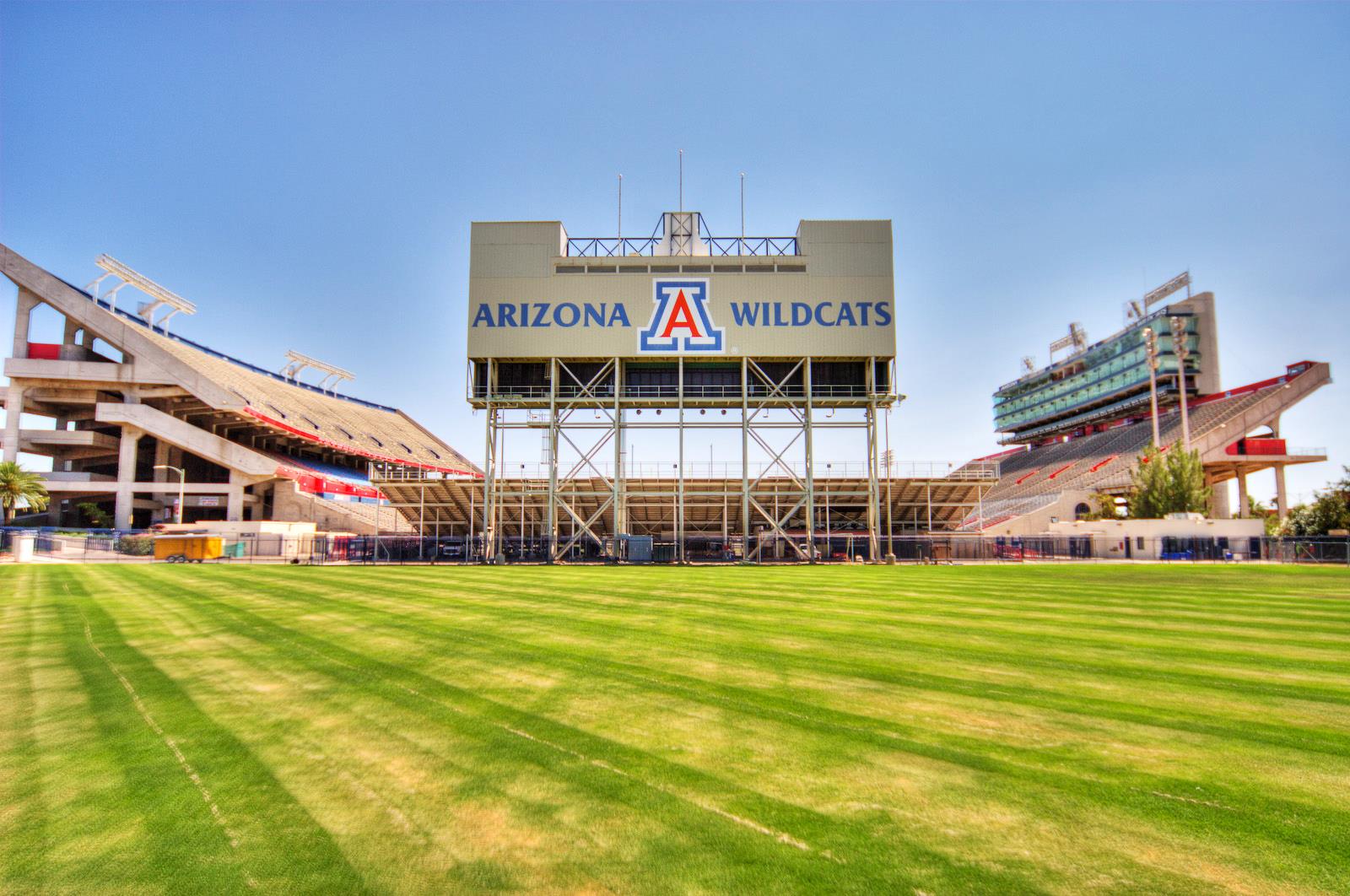 Leah Edwards
Jake Knight, UA Office of Sustainability
Mentors: Dr. Joe Abraham and Dr. Paul Blowers
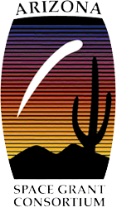 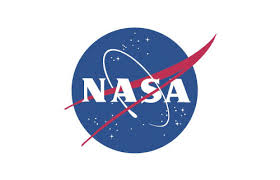 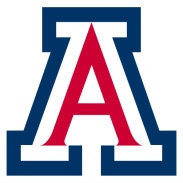 [Speaker Notes: Fonts used:
Archer
Berkeley
Friz Quadrata
Hel Neue Cond
Ideal Sans
Sentinal]
Problem Statement

Many athletic venues have worked to reduce impacts of events, but not in a comprehensive way
Generally only focused on one aspect of impact
First large-scale assessment- 60,000 people
Importance of Quantifying
Easier to ensure changes are effective
Objectives


Quantify environmental impacts associated with Homecoming 2012 and 2013
Identify ways to mitigate impact
Implement reduction strategies between 2012 and 2013
Make framework transferable and flexible
Concept of a Life Cycle Assessment
Bottled Water
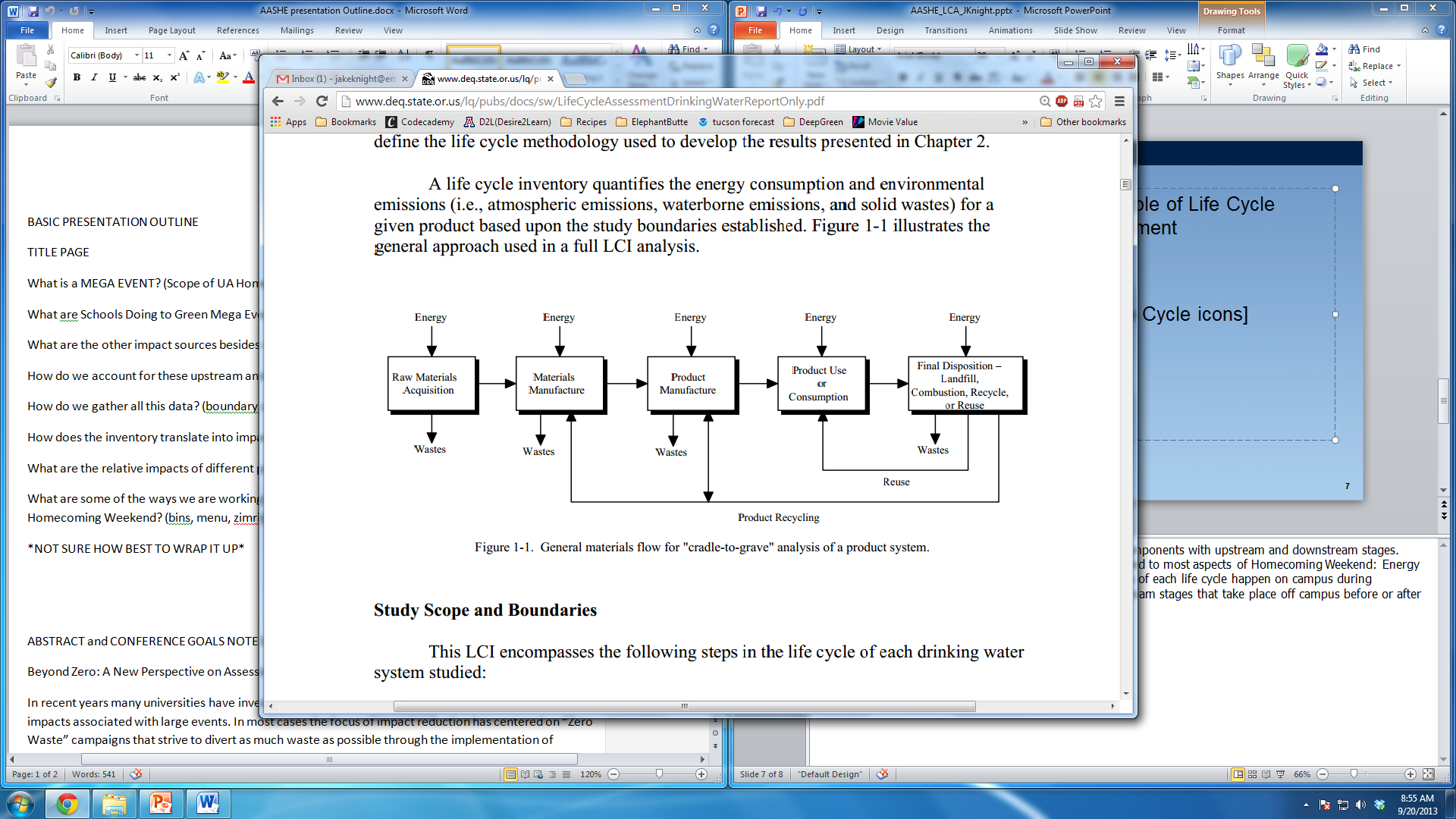 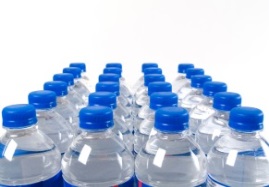 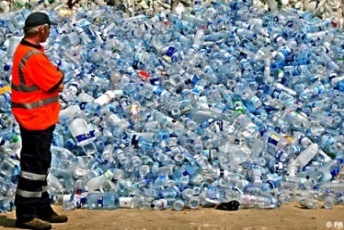 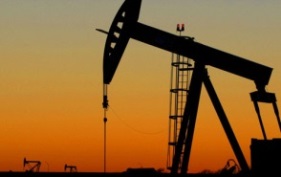 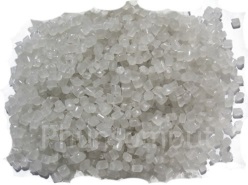 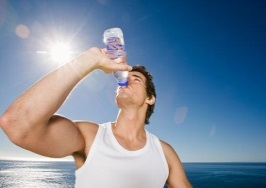 Adapted from http://www.deq.state.or.us/lq/pubs/docs/sw/LifeCycleAssessmentDrinkingWaterReportOnly.pdf
Methodology
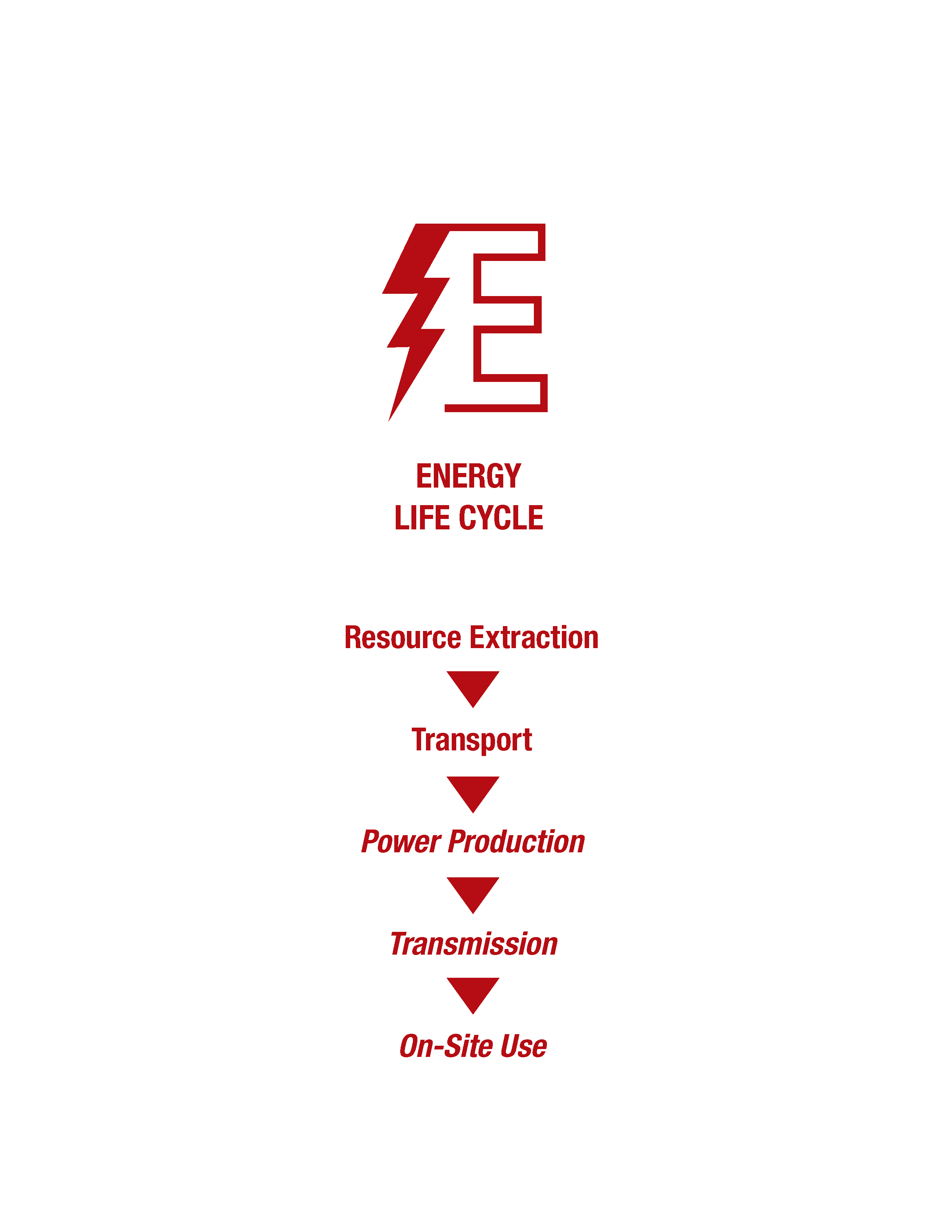 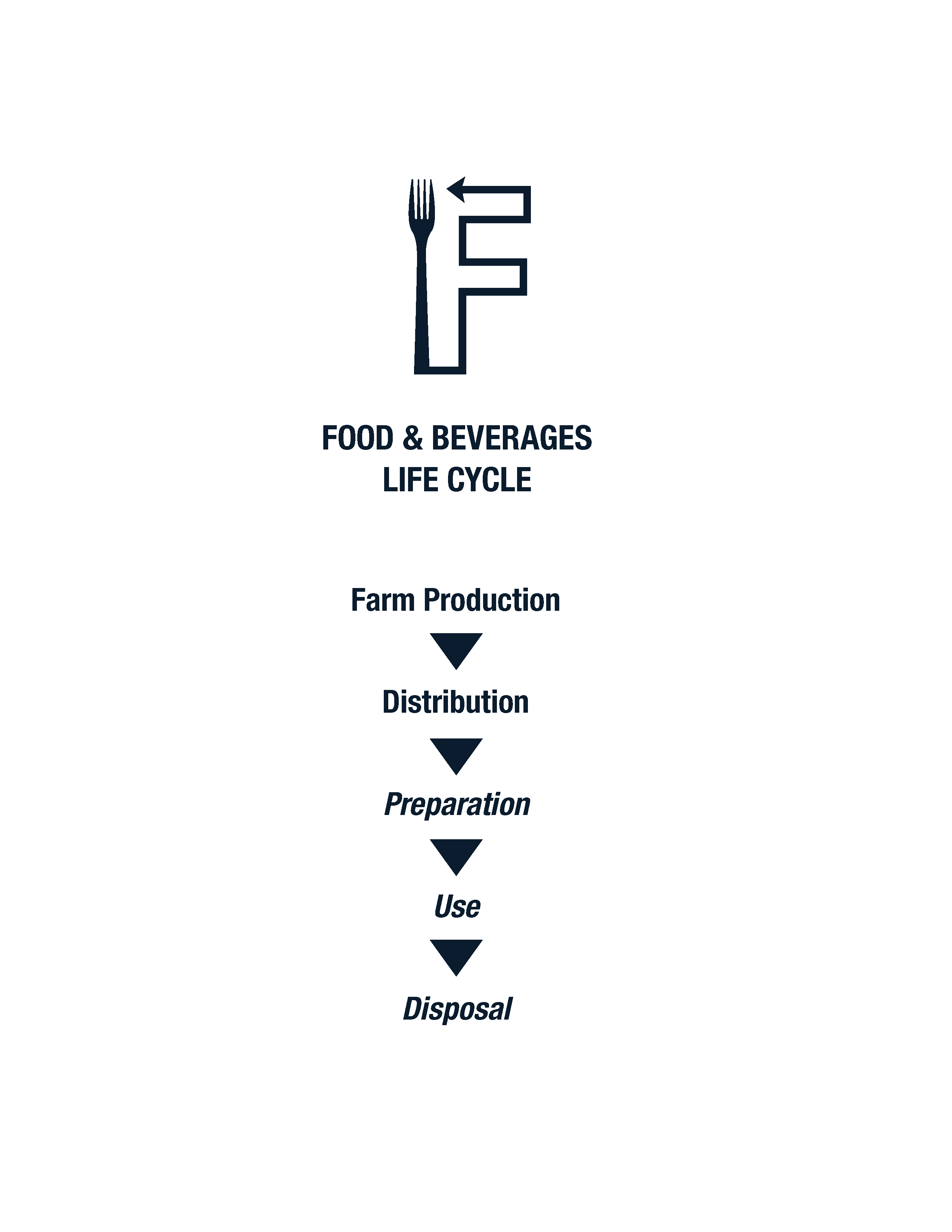 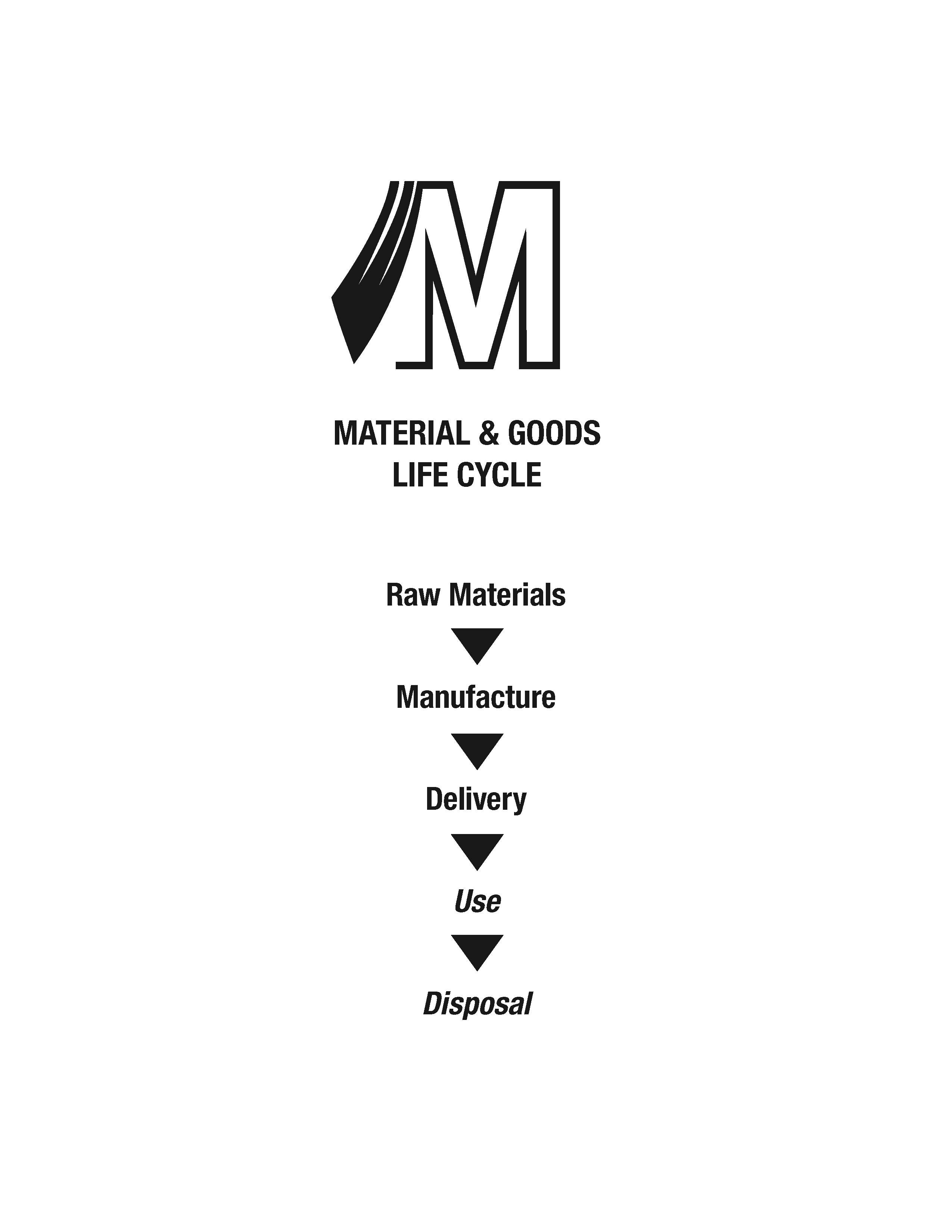 Methodology
Gathering Data
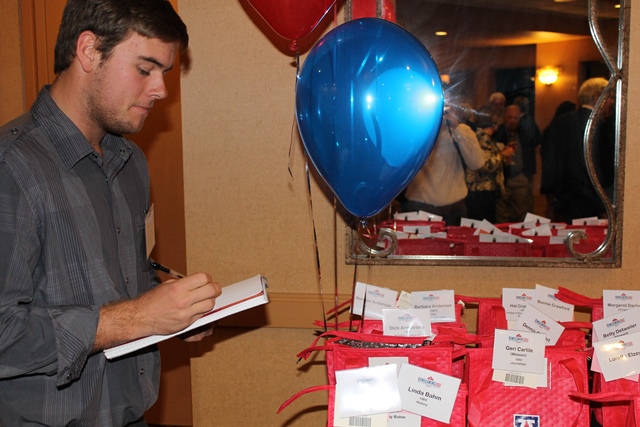 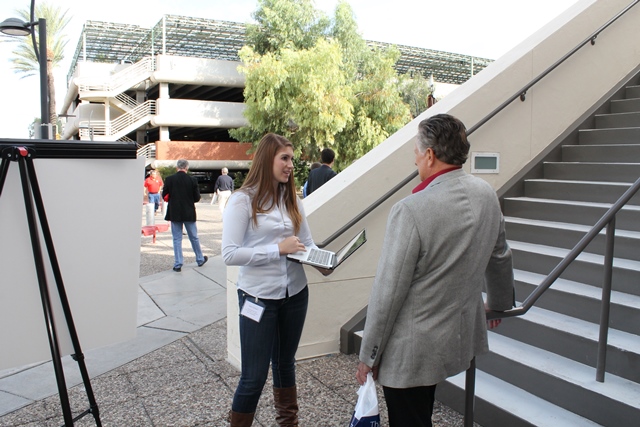 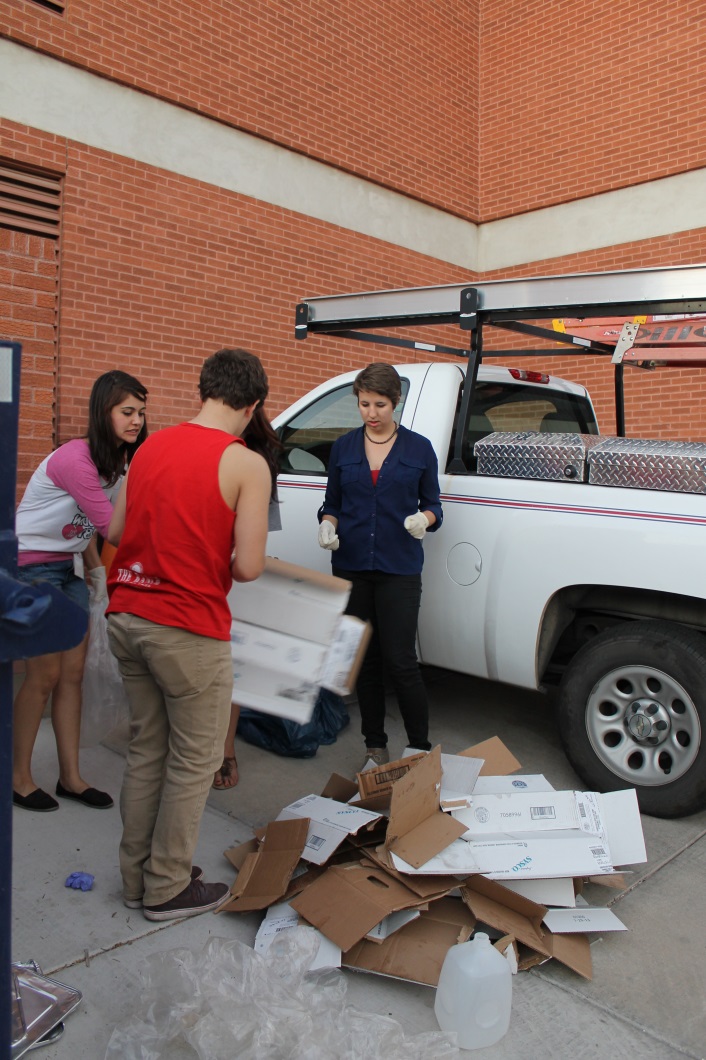 Impact of Waste
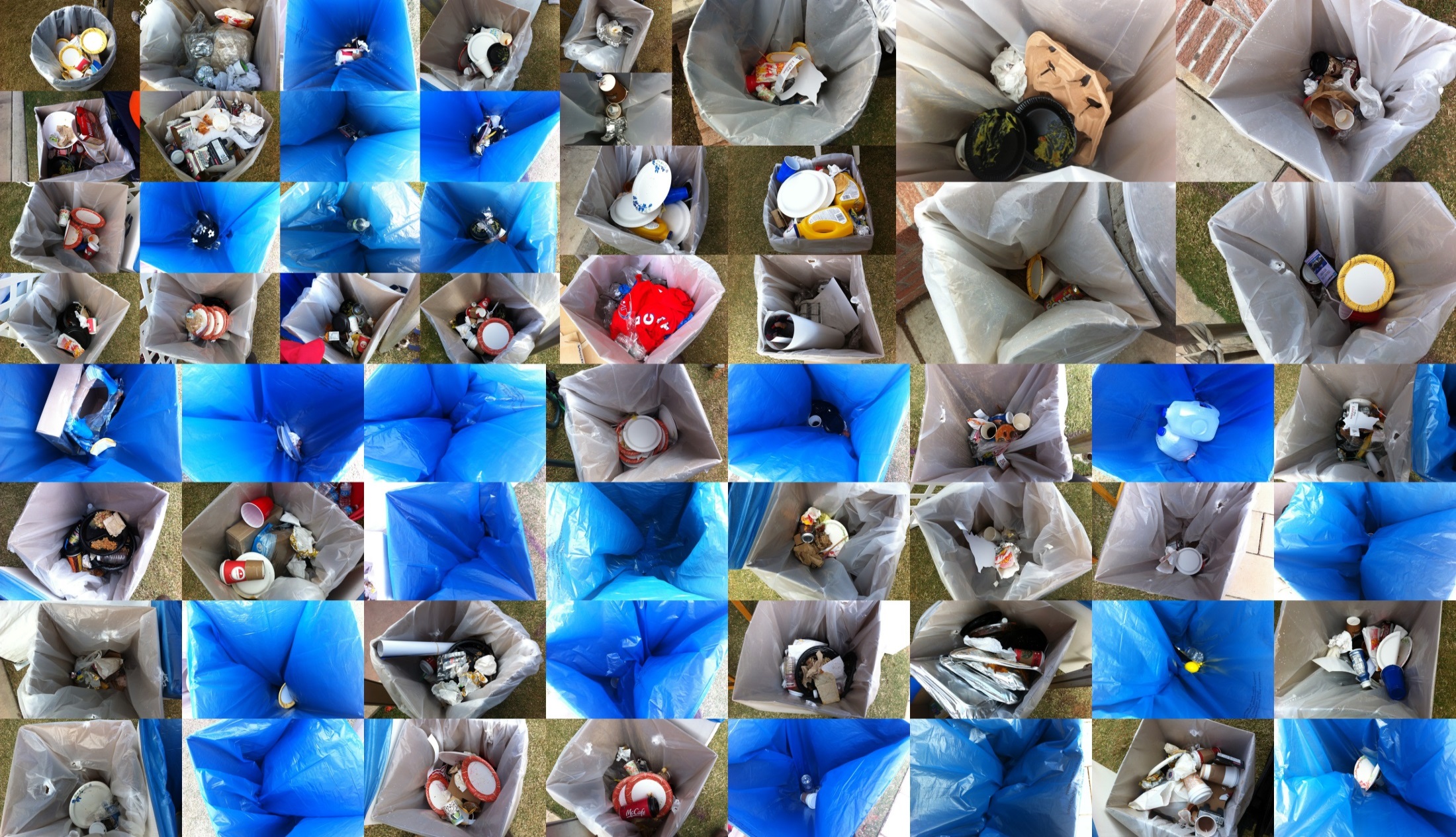 Impact of Waste
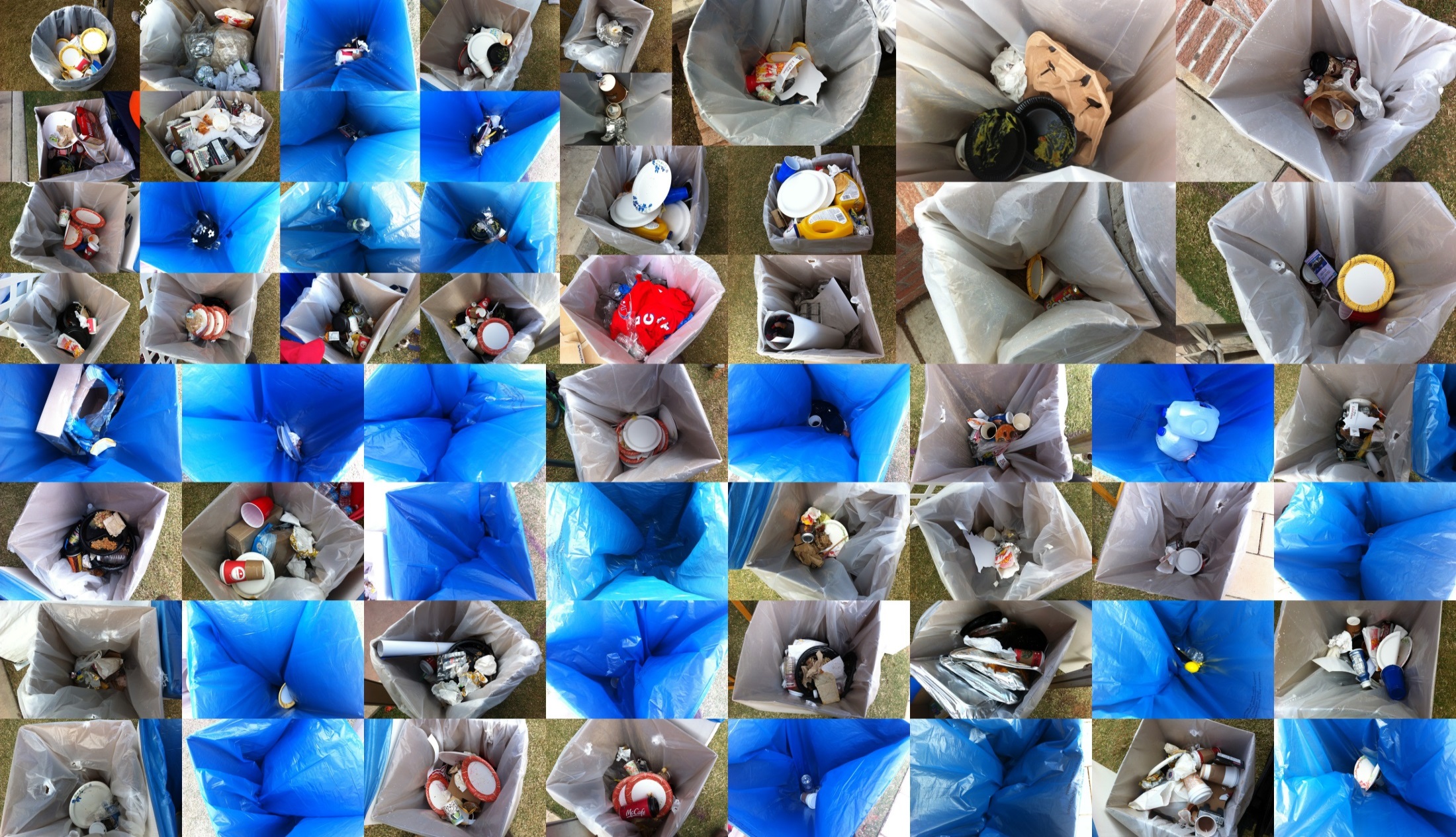 Impact of Energy
 UA Power Generation Mix
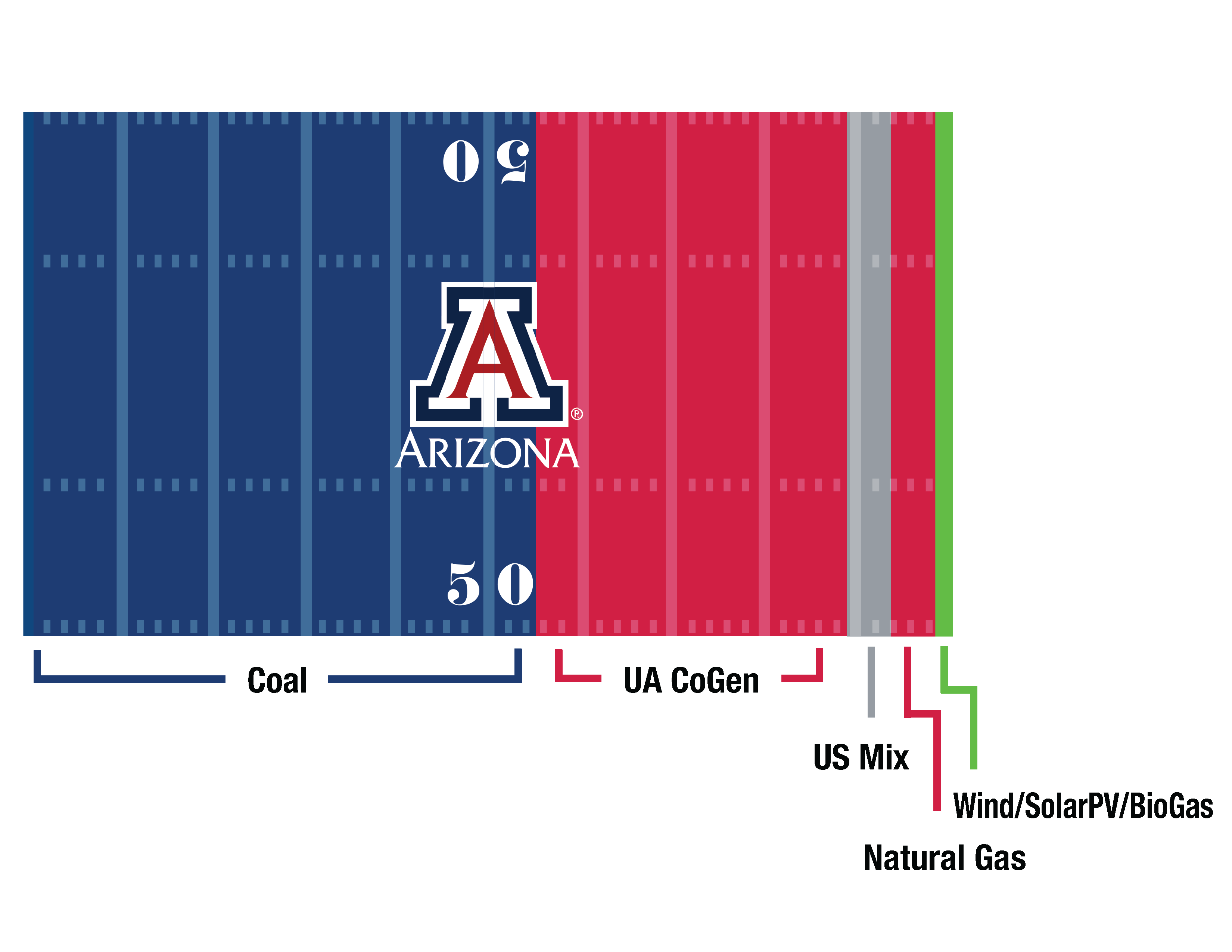 Impact of Energy
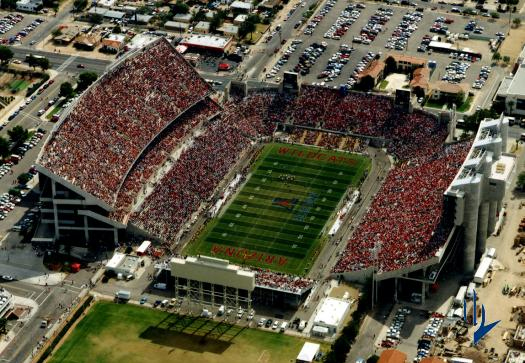 Impact of Travel
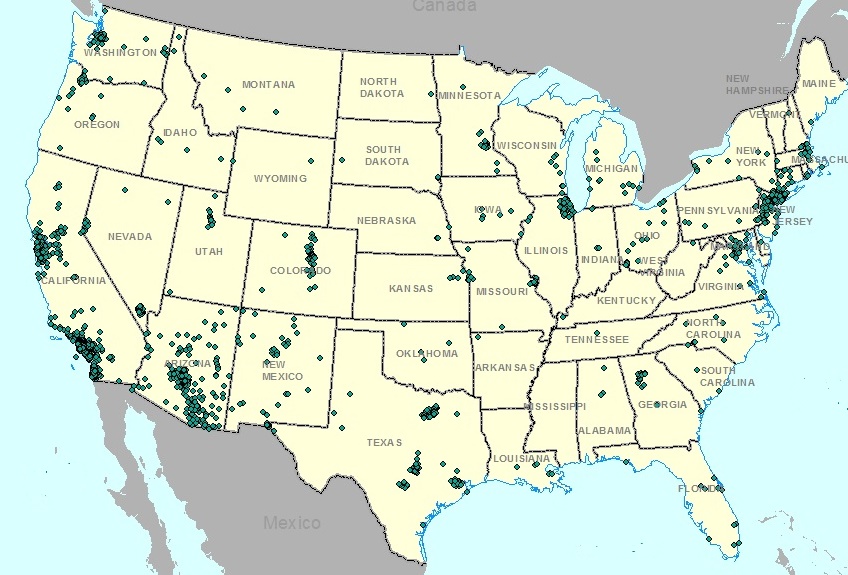 Impact of Travel
Total Impact of Homecoming
2013 Impact Mitigation Strategies
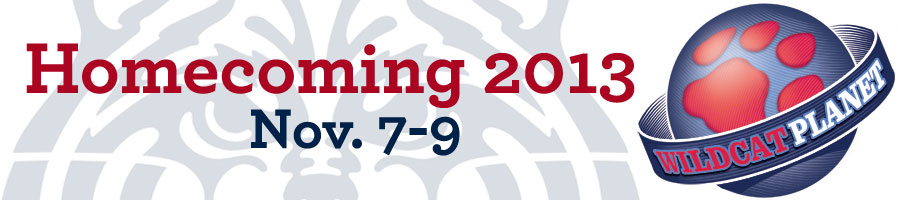 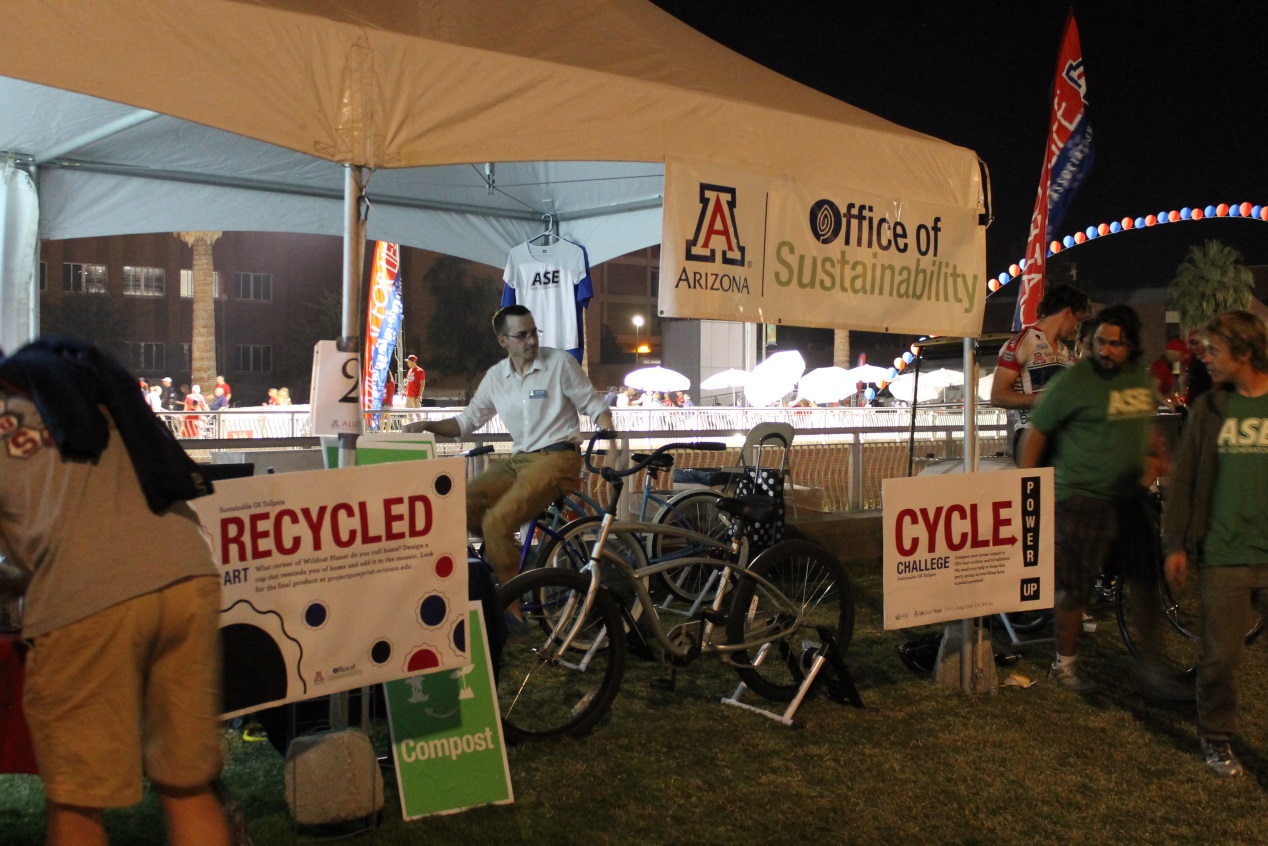 2013 Impact Mitigation Strategies
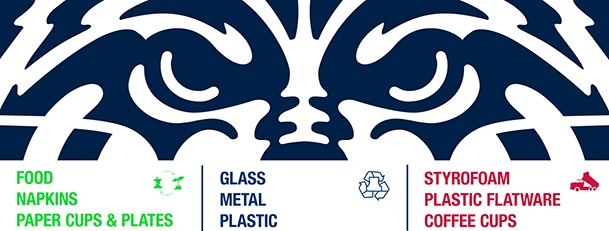 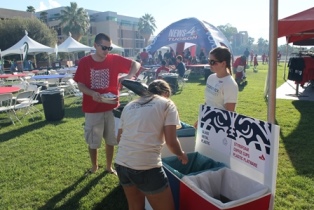 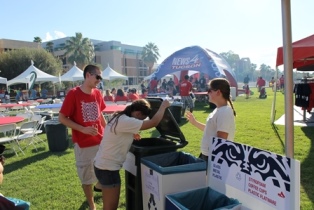 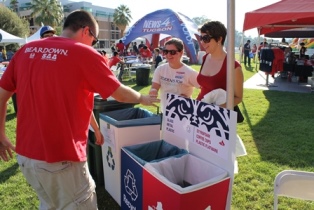 2013 Impact Mitigation Strategies
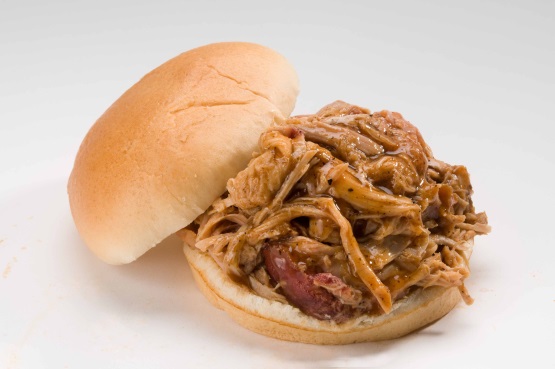 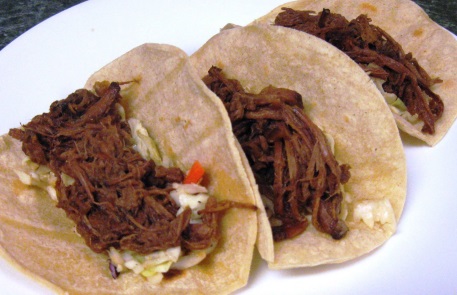 2013 Impact Mitigation Strategies
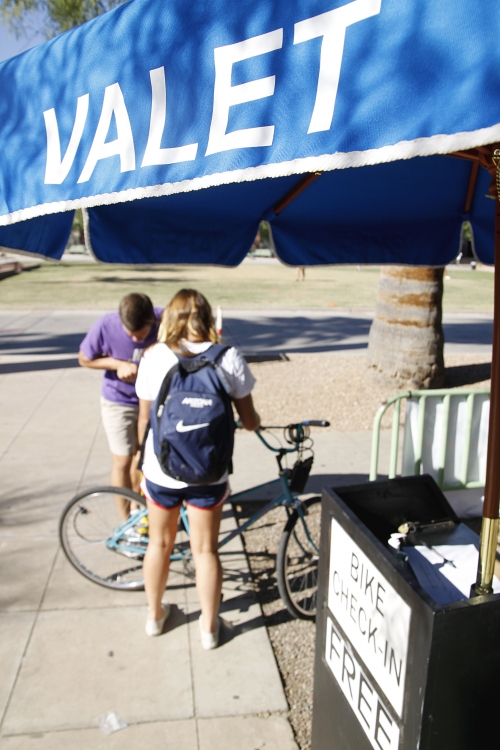 Summary and Conclusions

Quantifying environmental impact using life cycle assessments is challenging but beneficial
Many different activities and types of impact to consider
Value Added through Impact Mitigation
PROJECTPAWPRINT.ARIZONA.EDU
Actionable Data for Event 
   Organizers, Campus Facilitators, 
   External Partners, and Event Attendees
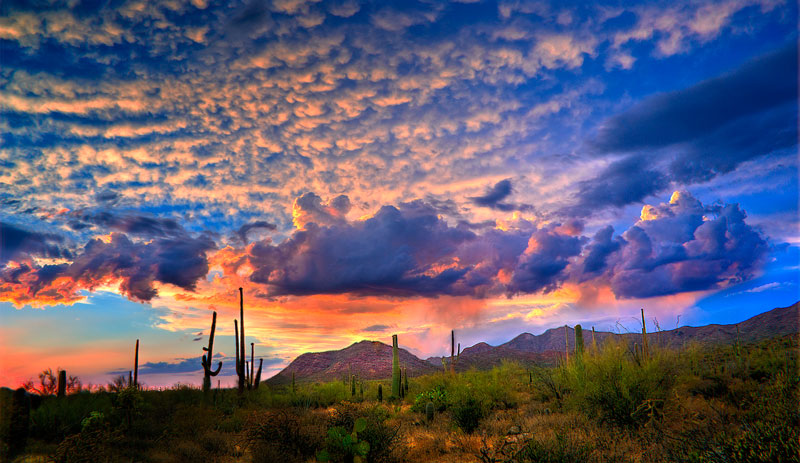 Thank You for Listening
Leah Edwards
ledward1@email.arizona.edu     
UA Office of Sustainability
19
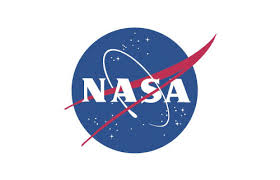 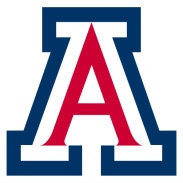 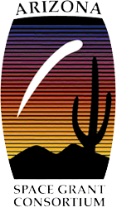 [Speaker Notes: Always end a presentation with a sunset!]
Thanks to Everyone that Contributed
Students!
20
[Speaker Notes: Student involvement in research is the defining characteristic of this project. Many students with many different interests and abilities are required to perform an Event LCA]
Thanks to Everyone that Contributed
Advisors! Partners!!
21
[Speaker Notes: A list of the most involved advisors and Homecoming stakeholders/partners]
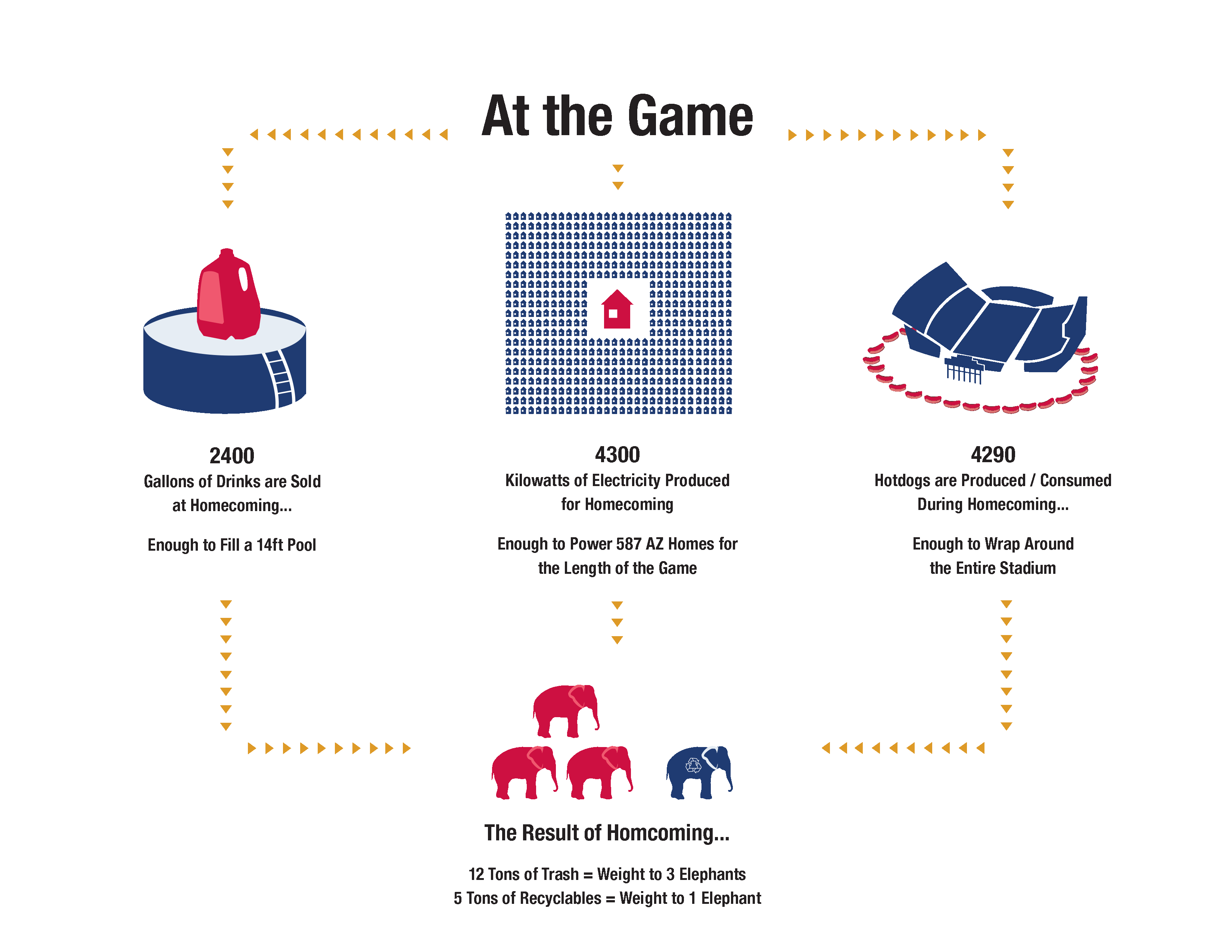 At the Game
Drinks Sold: 2,400 Gallons
Electricity Used: 4,300 kWh
Hotdogs Sold: 4,290
22
Disposed Materials:
12 tons Landfilled, 5 tons Recycled
[Speaker Notes: Interpretation of 2012 Results, continued]